The Indiana Open Door Law (ODL)
“…It is the intent of this chapter that the official action of public agencies be conducted and taken openly, unless otherwise expressly provided by statute, in order that the people may be fully informed…” IC 5-14-1.5-1.
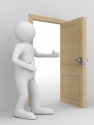 Meetings under the ODL
General Rule of Thumb:  Meetings covered by the ODL are to be open to the public. 
Exception to the Rule:  Executive Sessions
Not all meetings are covered by the ODL
Governing body of  public agency
Majority must be present
Some gatherings are excluded from ODL
Taking official action on public business
Includes committees/panels appointed by governing body or its presiding officer
Meetings under the ODL
No right to speak under ODL unless some other statute requires it (i.e. public hearings)
Do have right to attend and observe meetings
Meetings may be taped or recorded but governing body may regulate placement of cameras, microphones etc.
Minutes and Memoranda
ODL requires Governing Bodies to keep certain memoranda:
What Kind of Notice is Required
48 business hours in advance 
Date, time and place where Governing Body will meet
Not required to be published in newspaper unless that is required under some other statute
Annual notices are permitted
Emergency meetings are exception to 48 hour notice requirement
Must post at principal place of business or meeting location
2012 legislation concerning local public agencies allows the adoption of policies to provide additional notice (website, e-mail, annual notices for non-media requestors
Executive Sessions
The “exception” to meetings that are open to the public
Notice must include statutory purpose(s) for the meeting excluding the public.
Meeting minutes or memoranda must include certification that only the topics permitted under the ODL for executive session were discussed.
Executive Session Exceptions under the ODL
To discuss records classified as confidential by state or federal statute
To discuss the alleged misconduct of an employee 
To receive information and interview prospective employees
To discuss strategy with respect to pending litigation or litigation threatened in writing
To discuss information and intelligence intended to prevent, mitigate or response to threat of terrorism
Remedies
New Legislation
January, 2013—State public agencies may adopt a policy that governs participation by telephone or other electronic means of communication
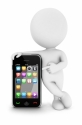 Fines for violations of the ODL
Thank you for your participation
Public Access Counselor Contact Information:
402 W. Washington, W470
Indiana Government Center South
Indianapolis, IN  46204
(317) 234-0906
(317) 233-3091 (Fax)
Johoage@icpr.in.gov
Access to Public Records Act:
http://www.in.gov/legislative/ic/code/title5/ar14/ch3.html
Public Access Handbook:
http://www.in.gov/pac/files/pac_handbook.pdf
Public Access Counselor Website:
http://www.in.gov/pac/